Rijst met groentjes in een zoetzure saus
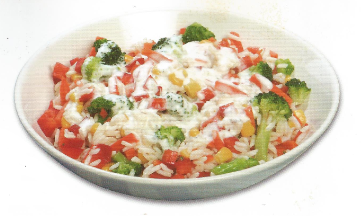 Wat hebben we nodig?
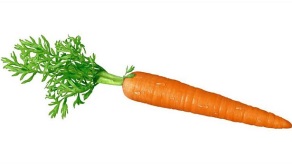 2 wortelen

2 paprika’s

1 broccoli

1 bakje sojascheuten

2 courgetten

1 pot zoetzure saus 

4 zakjes rijst
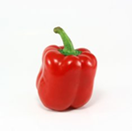 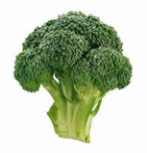 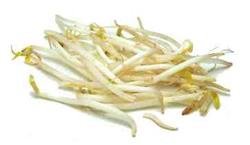 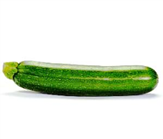 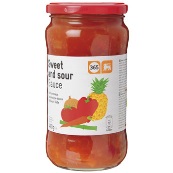 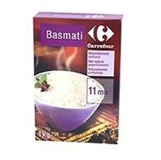 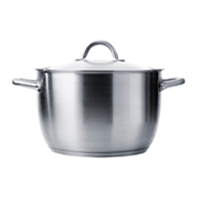 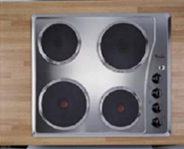 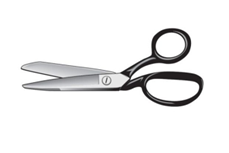 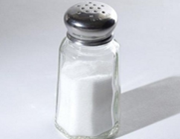 Doe water en zout in een kookpot


Doe de zakjes rijst erin en laat 10 minuten koken


Haal de rijst uit het water en knip de zakjes open
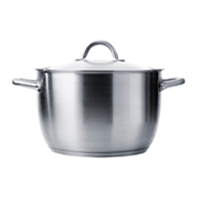 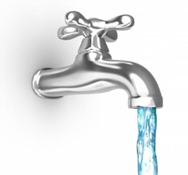 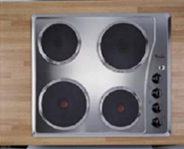 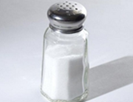 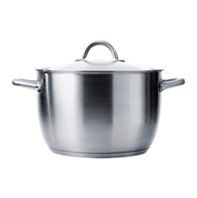 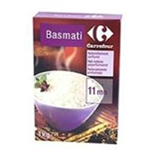 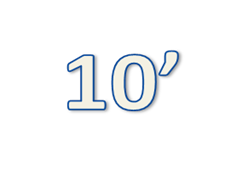 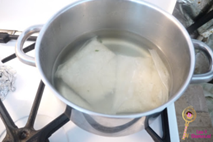 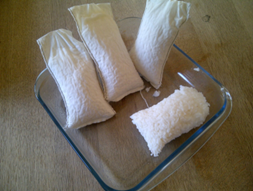 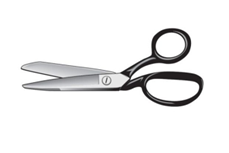 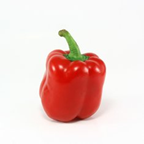 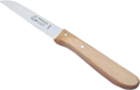 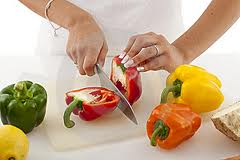 Snijd de paprika’s door midden


Haal de pitjes eruit


Snijd de paprika in lange reepjes
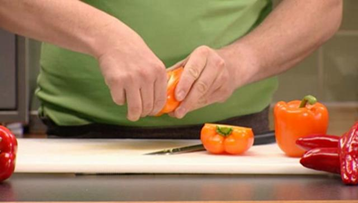 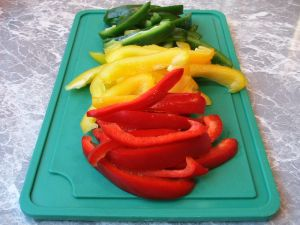 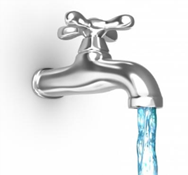 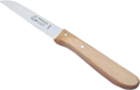 Was de courgette



Snijd de courgette in blokjes
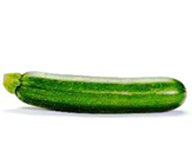 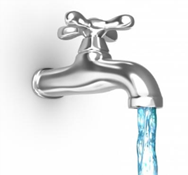 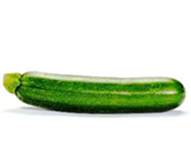 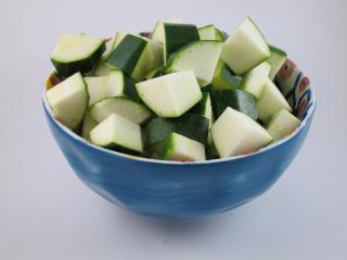 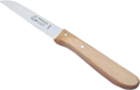 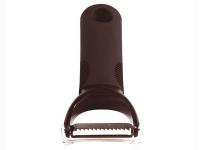 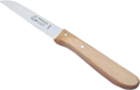 Schil de wortels



Snijd de wortels in blokjes
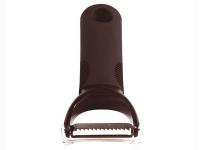 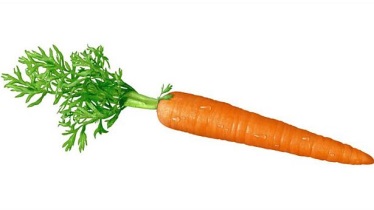 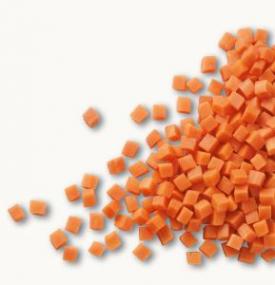 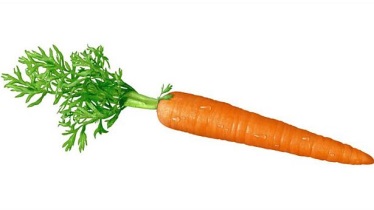 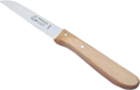 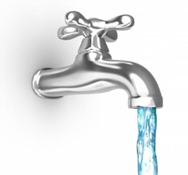 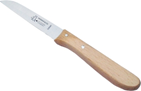 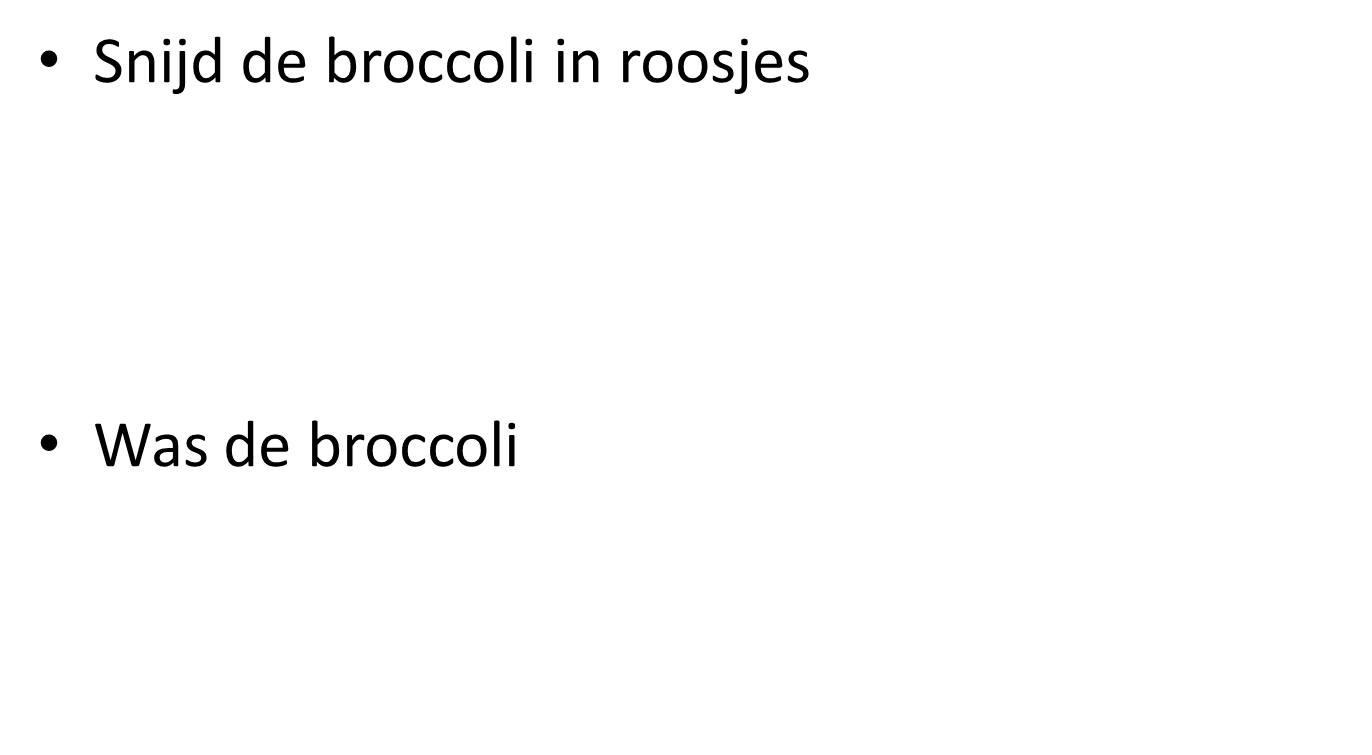 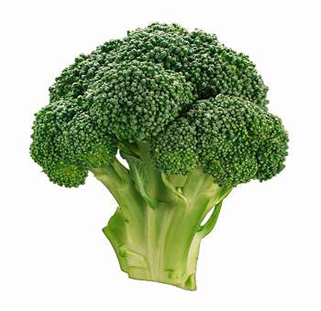 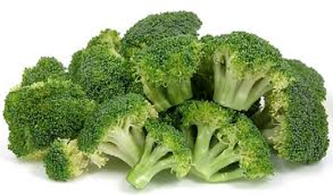 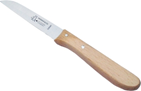 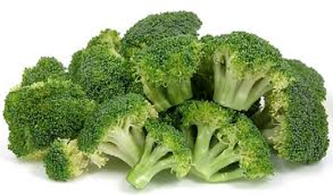 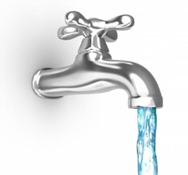 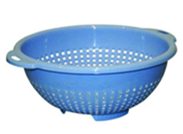 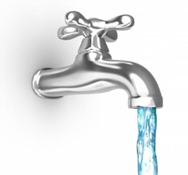 Was de sojascheuten
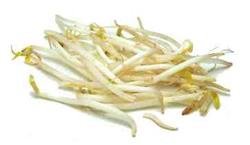 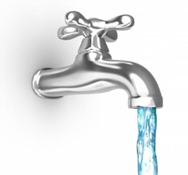 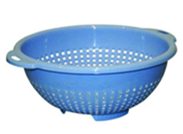 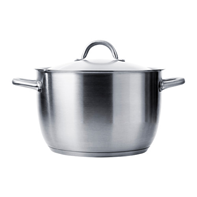 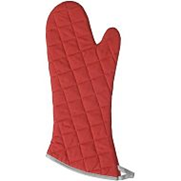 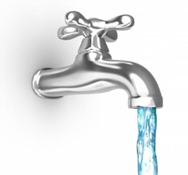 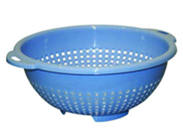 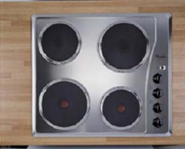 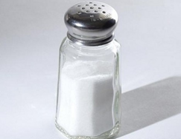 Doe water en zout in de kookpan en kook de broccoli gaar


Giet het water van de groenten, gebruik ovenwanten en een vergiet
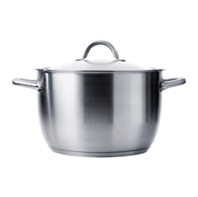 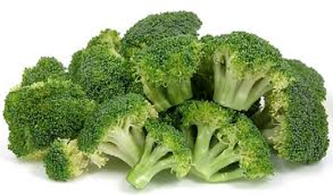 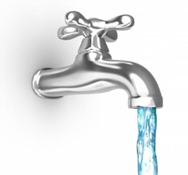 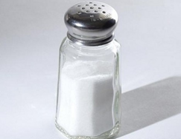 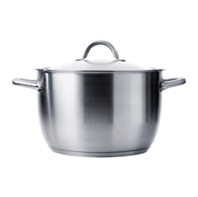 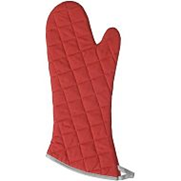 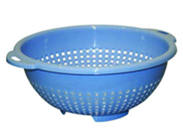 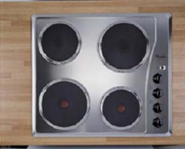 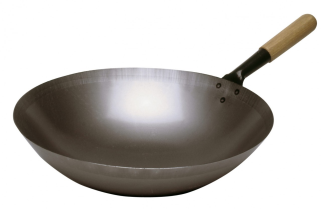 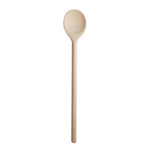 Doe olie in de wokpan en bak de paprika


Doe daarna de courgette erbij en bak verder


Doe nu ook de sojascheuten en wortels eronder
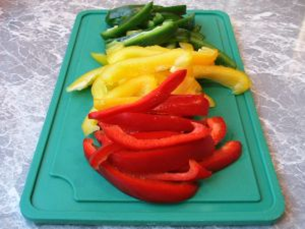 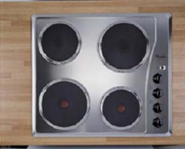 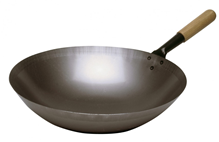 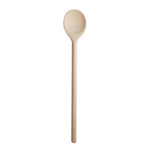 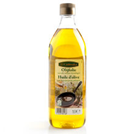 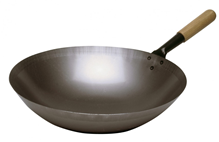 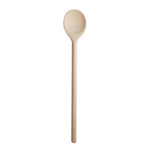 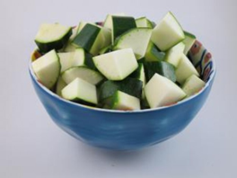 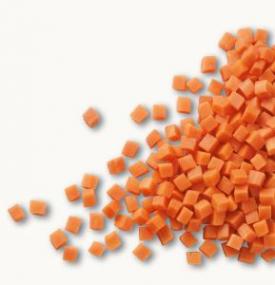 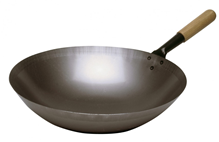 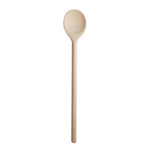 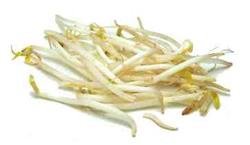 SMAKELIJK
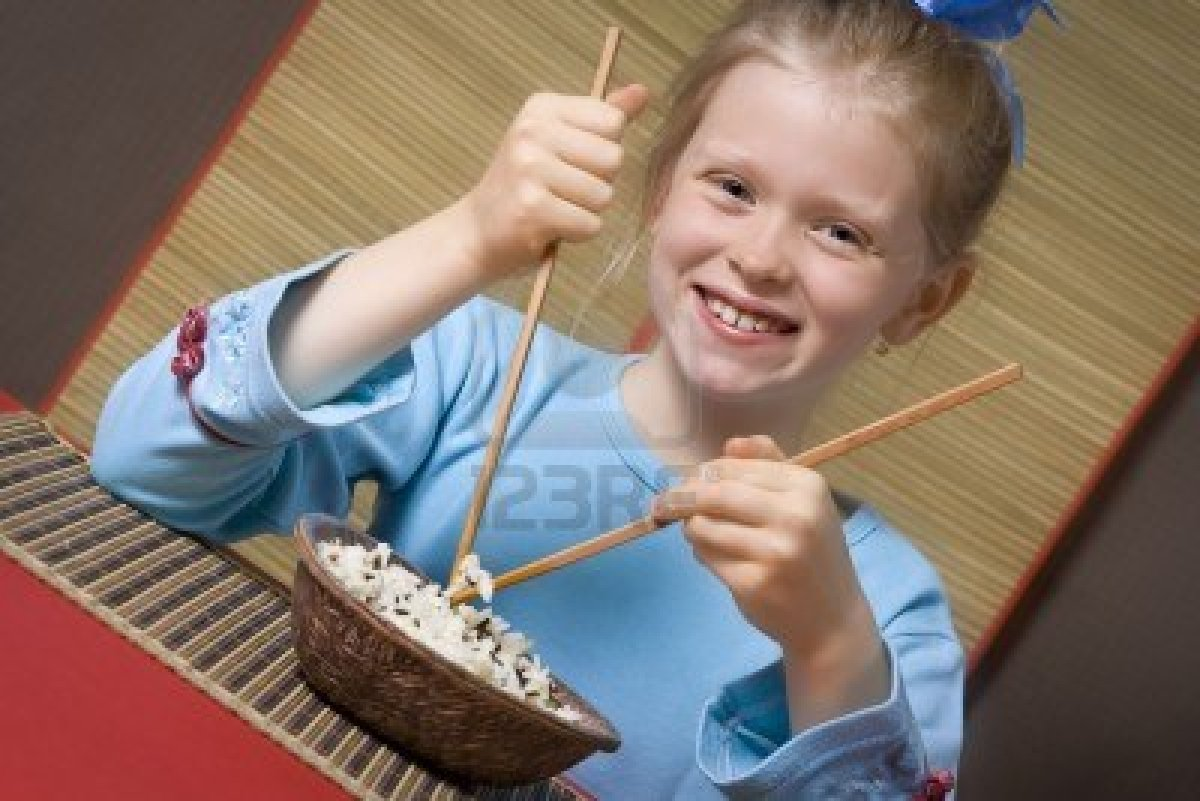